Figure 5. BOLD time courses during encoding, maintenance, and retrieval periods for regions that were influenced by ...
Cereb Cortex, Volume 26, Issue 2, February 2016, Pages 566–575, https://doi.org/10.1093/cercor/bhu212
The content of this slide may be subject to copyright: please see the slide notes for details.
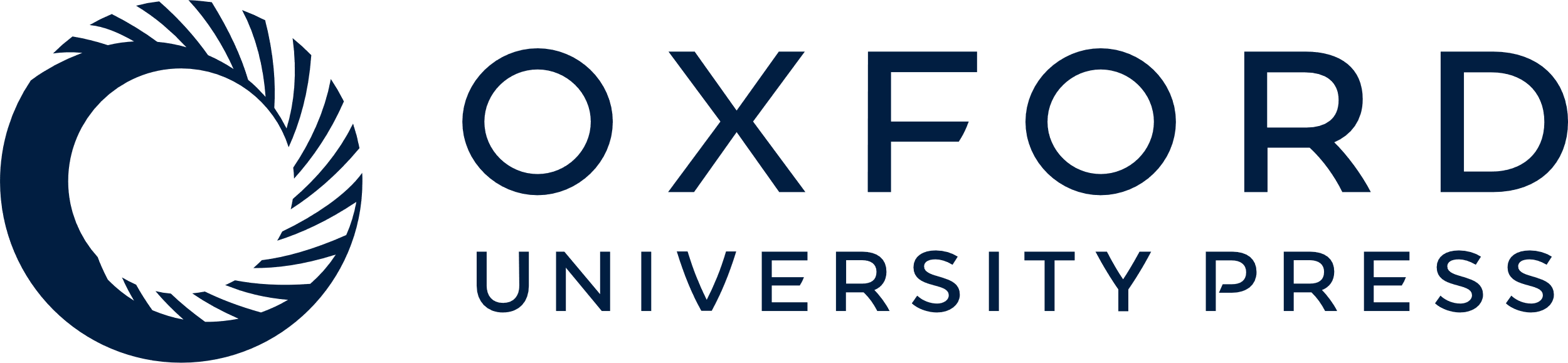 [Speaker Notes: Figure 5. BOLD time courses during encoding, maintenance, and retrieval periods for regions that were influenced by both the number of objects (object individuation) and number of object features (object identification). These regions showed significant differences between both comparisons of interest at 1 or more VSTM stages. Separate lines denote display types, and the shaded gray areas reflect the time window used for each stage of VSTM. Error bars denote standard error of the mean.


Unless provided in the caption above, the following copyright applies to the content of this slide: © The Author 2014. Published by Oxford University Press. All rights reserved. For Permissions, please e-mail: journals.permissions@oup.com]